Unpacking the 
Church of England Vision for Education 
 - Governance

Introduced by: Mike Simmonds, 
Education Consultant, Chelmsford Diocese & GO Ministries Ltd 
@GOMikeS
‘Life in all its fullness’
Educating for Wisdom, Knowledge and Skills
Educating for 
Hope and Aspiration
Educating for Community and Living Well Together
Educating for Dignity and Respect
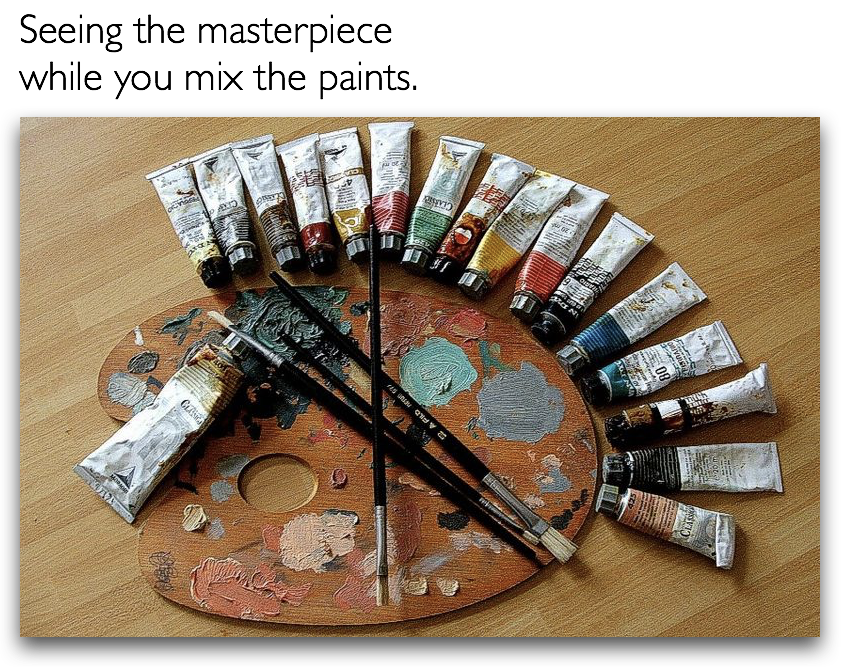 Vision:
Seeing the masterpiece 
while you mix the paints.
How can governance boards mix the paints?
“Vision is a picture of the future that produces passion.” 
Bill Hybels
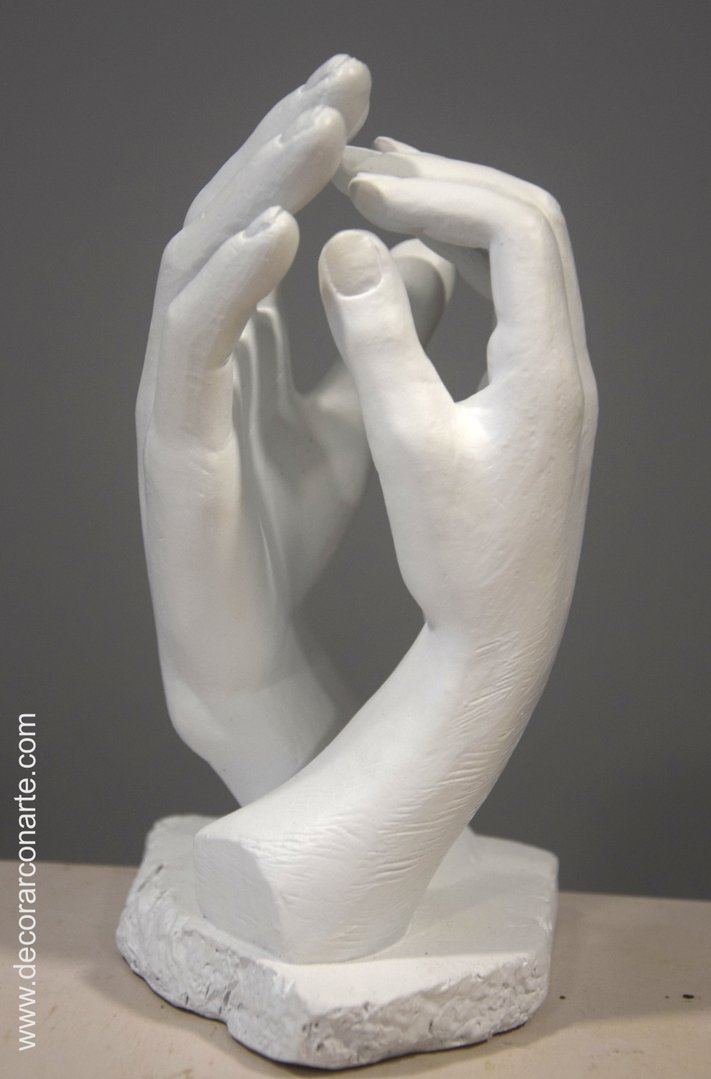 THE CATHEDRAL by Auguste Rodin (1840 -1917) 
Carved in stone The Cathedral is a combination of two right hands, belonging to two different figures.
[Speaker Notes: THE CATHEDRAL
Auguste Rodin (1840 -1917) 
Carved in stone The Cathedral is a combination of two right hands, belonging to two different figures.]
How can we evaluate the prevailing educational narratives?
The importance of teaching (2010)
Schools that work for everyone (2016)
Every Child Matters (2003)
Educational Excellence Everywhere (2016)
Your child, your schools, our future (2009)
How can we evaluate the prevailing educational narratives?
‘A building with 4 walls and tomorrow inside’
‘Building a better world, one student at a time’
Learners Today. Leaders Tomorrow.
Imagine greatness. Knowledge is Power
‘Be safe. Be Kind. Be smart’
How can we evaluate the prevailing educational narratives?
Narrowing the horizons of learning – keeping it tight until May in Year 6
Your child? Our unit of economic capital
Every percentage point counts
Their results? My job.
Most children matter, some matter more than others
Defining our Current Reality
Bringing the Vision Alive
Setting the Context
Defining our Current Reality
Bringing the Vision Alive
Setting the Context
Can Vision be too idealistic? Rose-tinted? Inspirational? Transformational?
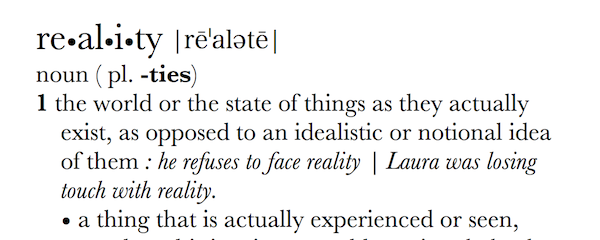 What is your actual lived experience? Is the first step of great governance defining reality accurately?
Educating for Wisdom, Knowledge and Skills: 

Fostering discipline, confidence and delight in seeking wisdom and knowledge, and fully developing talents in all areas of life.
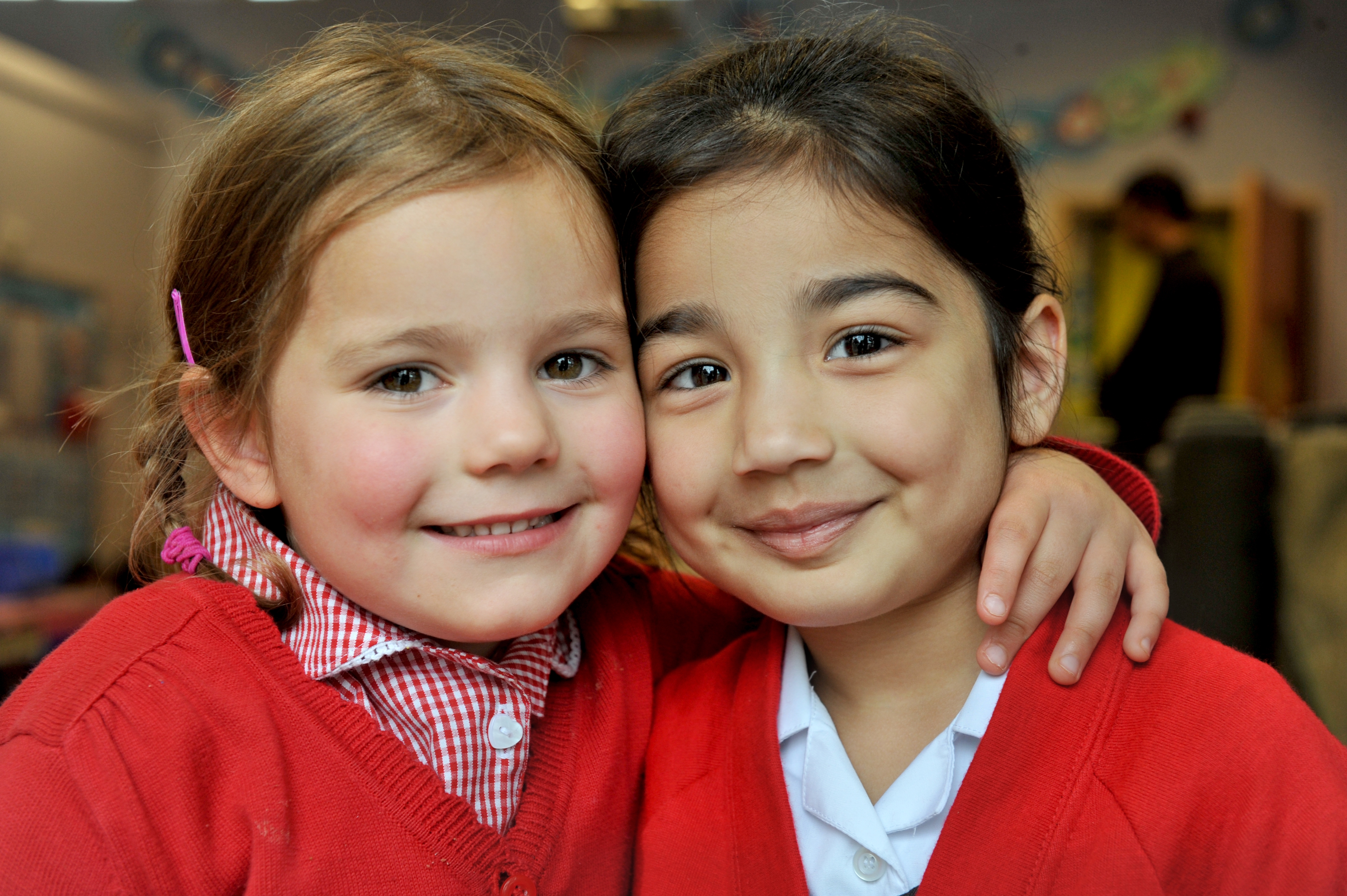 Educating for Hope and Aspiration: 

Seeking healing, repair and renewal, coping wisely with things and people going wrong, opening horizons and guiding people into ways of fulfilling them.
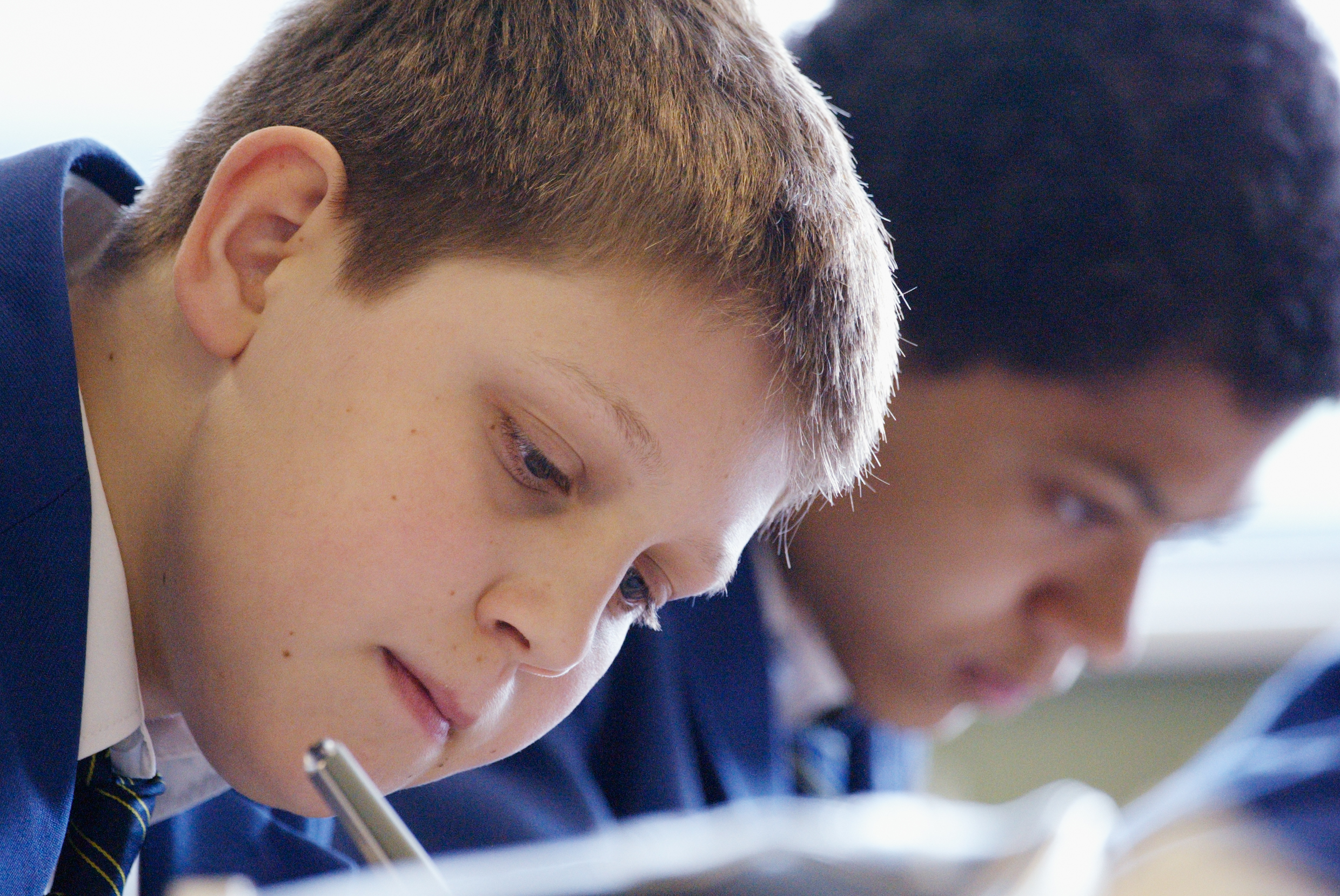 Educating for Community and Living Well Together: 

Ensuring a core focus on relationships, participation in communities and the qualities of character that enable people to flourish together.
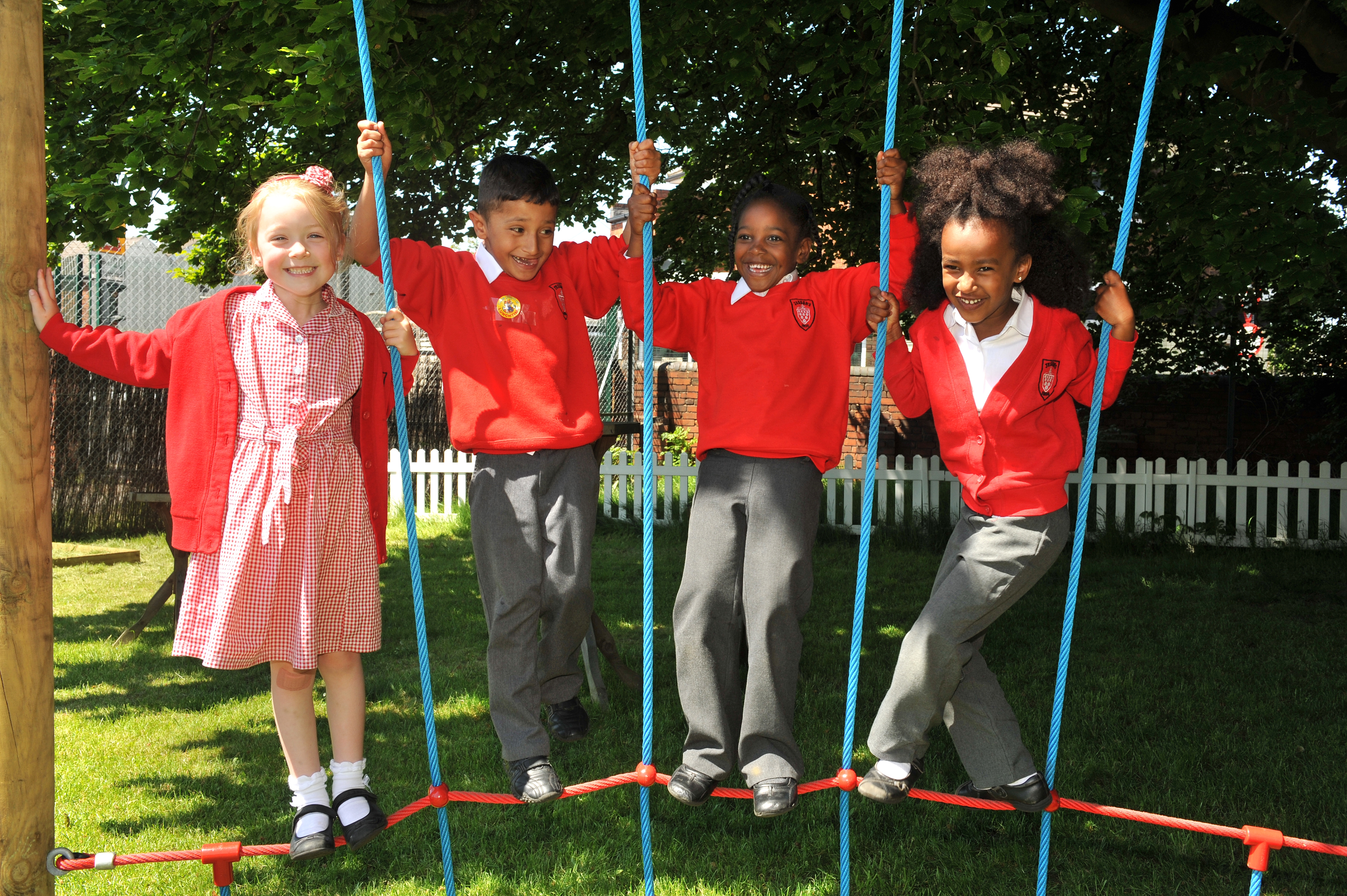 Educating for 
Dignity and Respect:

Ensuring the basic principle of respect for the value and preciousness of each person, treating each person as a unique individual of inherent worth.
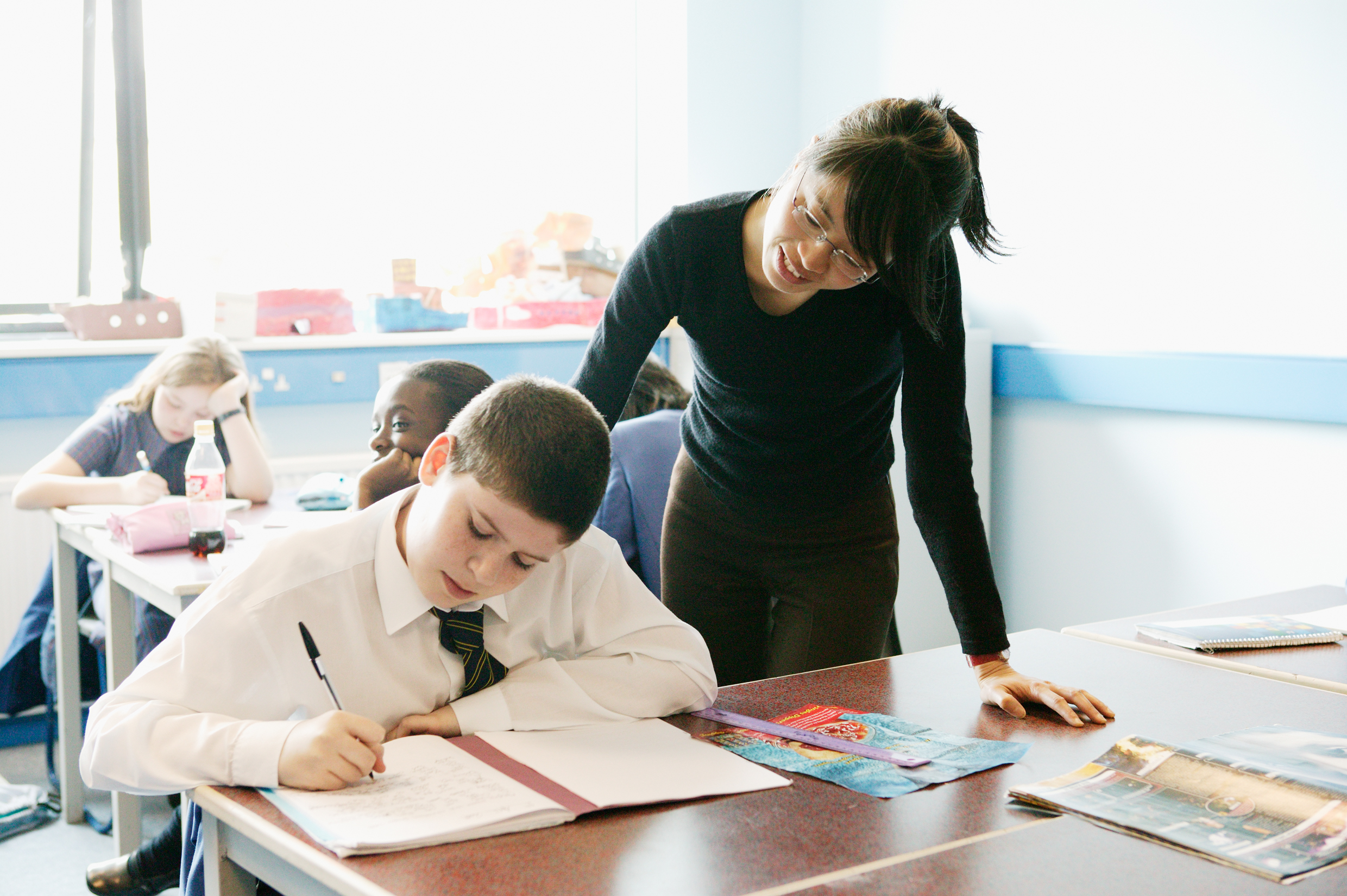 Defining our Current Reality
Bringing the Vision Alive
Setting the Context
“If the Vision for Education fails to make and sustain meaningful connections between a school’s ethos and its outcomes, it will become nothing more than a deeply eloquent and well-meaning piece of writing…”
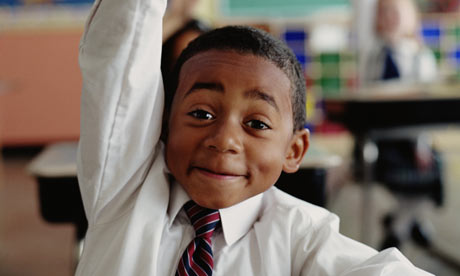 Opening Reflection
What are your greatest hopes and aspirations as a leader?
What are the greatest challenges you are facing at the moment?
(for both questions, try and answer for your school and yourself)
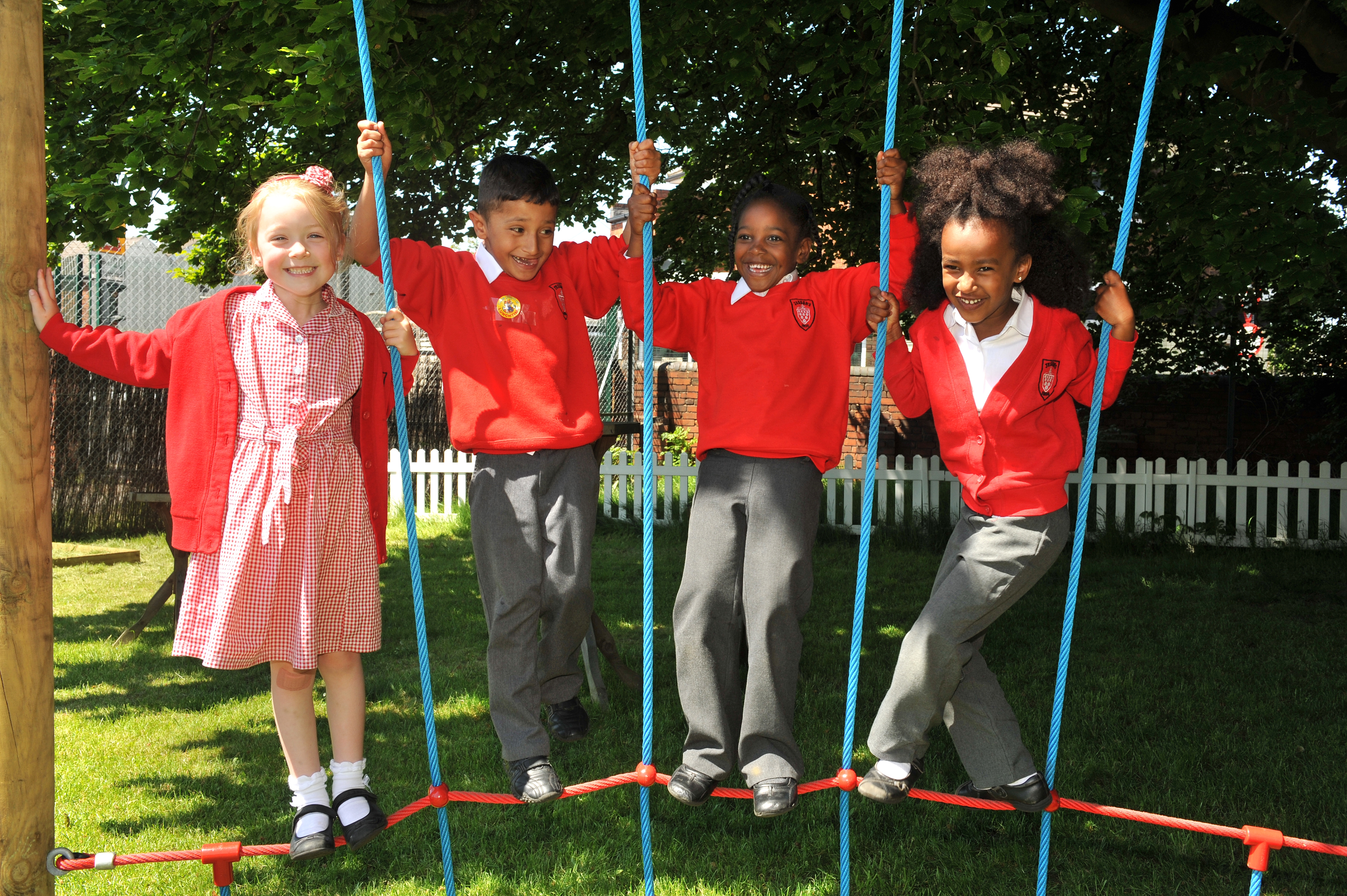 “..It must come off the shelf and be brought to life through leaders evaluating its potential impact on every area of day-to-day school life…”
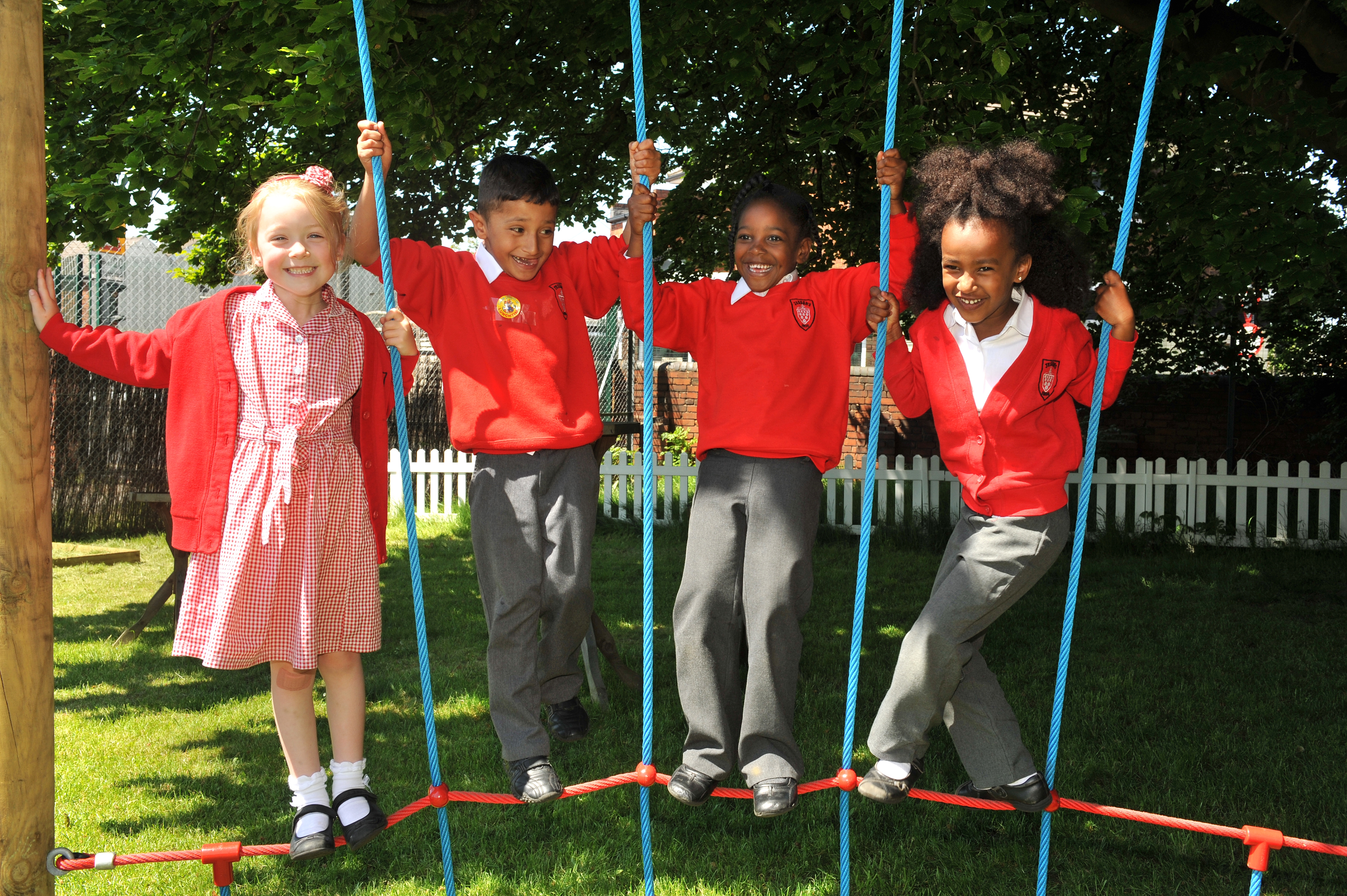 Bringing the Vision Alive in Governance
Educating for Wisdom, Knowledge and Skills
‘Life in all its fullness’
Educating for 
Hope and Aspiration
Educating for Community and Living Well Together
Educating for Dignity and Respect
“…This dynamic and enhancing connection between ethos and outcomes is what we mean by ‘Bringing the Vision Alive.’”
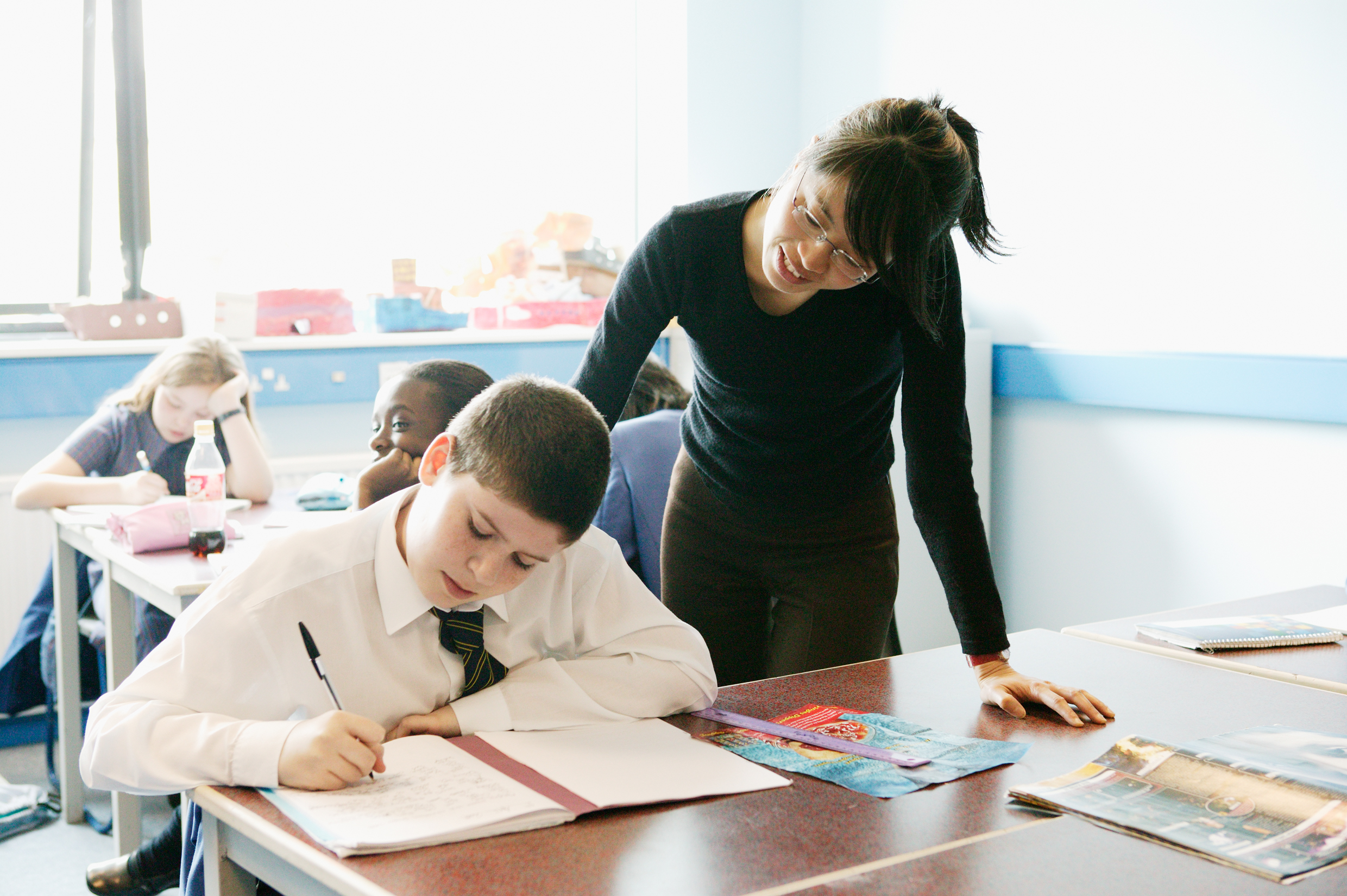 “Many will enjoy the wine and not recognise where it comes from; some will, with our help, trace it to who is responsible for it; but whether our inspiration for doing what we do is acknowledged or not, it is the right thing to do – as followers of the One who came to bring life in all its fullness, to do signs that bring glory to God.”

The Church of England Vision For Education  GS 2039, p.11
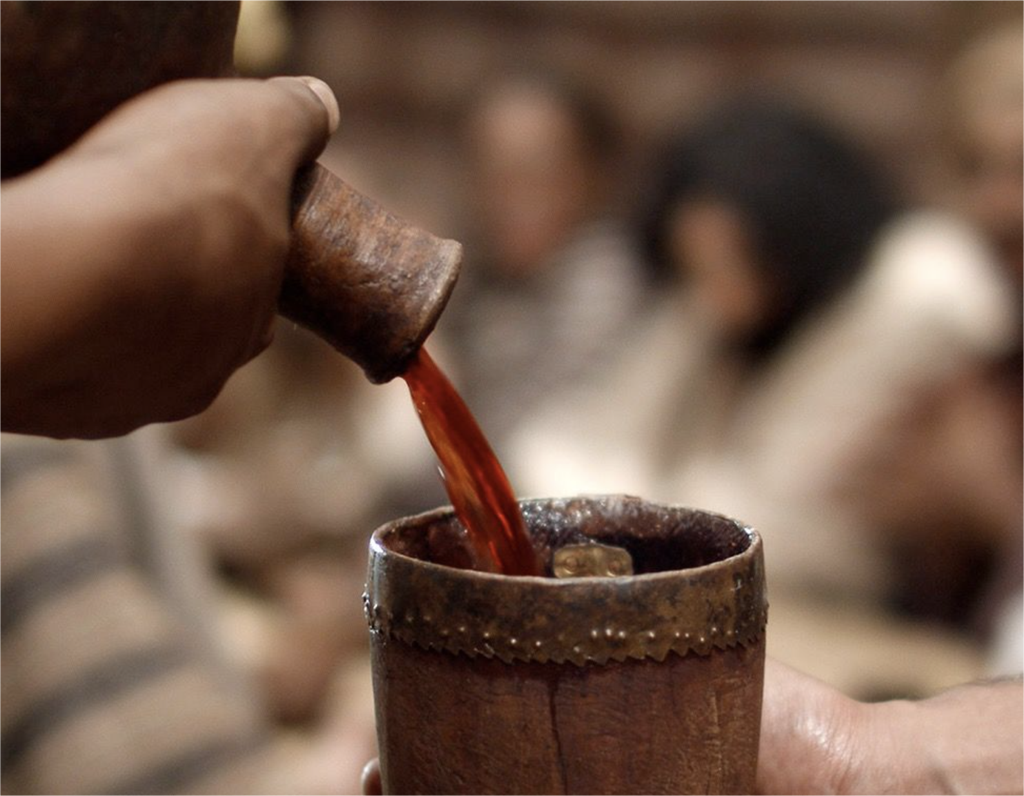 Ethos Enhancing Outcomes for governance
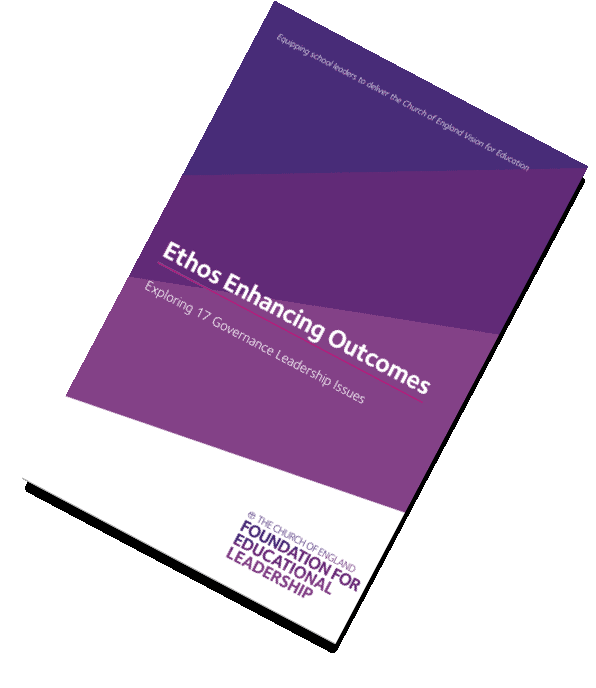 Using the resource
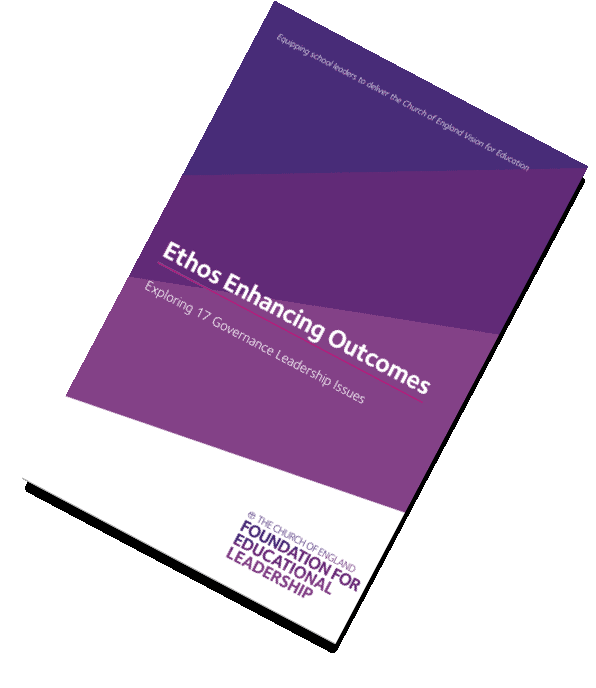 Introduced by:
Belinda Copson
Diocese of St Albans
Cathy Slow
Diocese of Chichester
Julia Steward
Chrysalis Leadership Development
Personal reading and reflection – linked to other resources eg. Church School Governance (Grove Book)
Themes for a retreat, training day, self-evaluation exercise, strategic development meeting(s)
Questions considered relating to a specific agenda item in a governance meeting
Bespoke Conference or Workshop introducing and using the resource
Planned discussion before, during or after a governance meeting
Conclusion: 
Mike Simmonds
Using the resource
enhancing
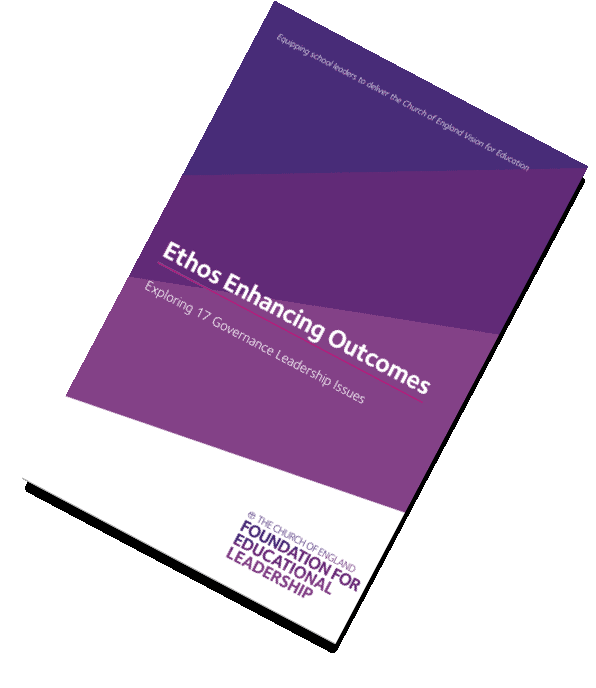 What outcomes are you trying to improve?
What are the pressures and challenges to your governance?
Who defines this journey?
How could the Church of England Vision help you?
ethos
outcomes
How is your governance practice informed?
By your ethos and vision?
By the Church of England’s Vision?
What difference do either or both make to your lived reality?
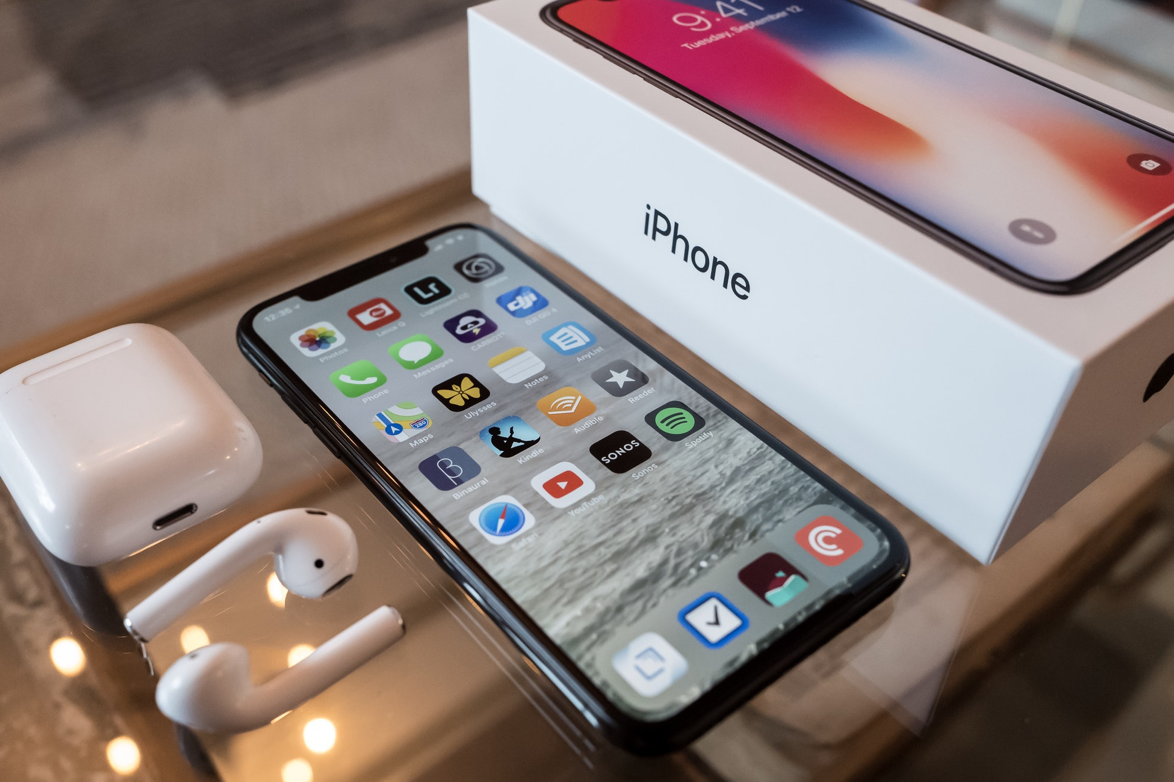 Don’t think outside the box, think like there is no box!
Nicky Gumbel
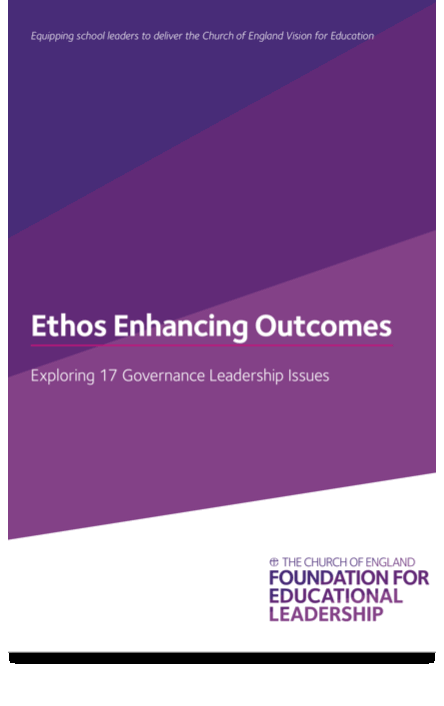